Синергия онлайн-коммуникаций 
и продаж в офлайне
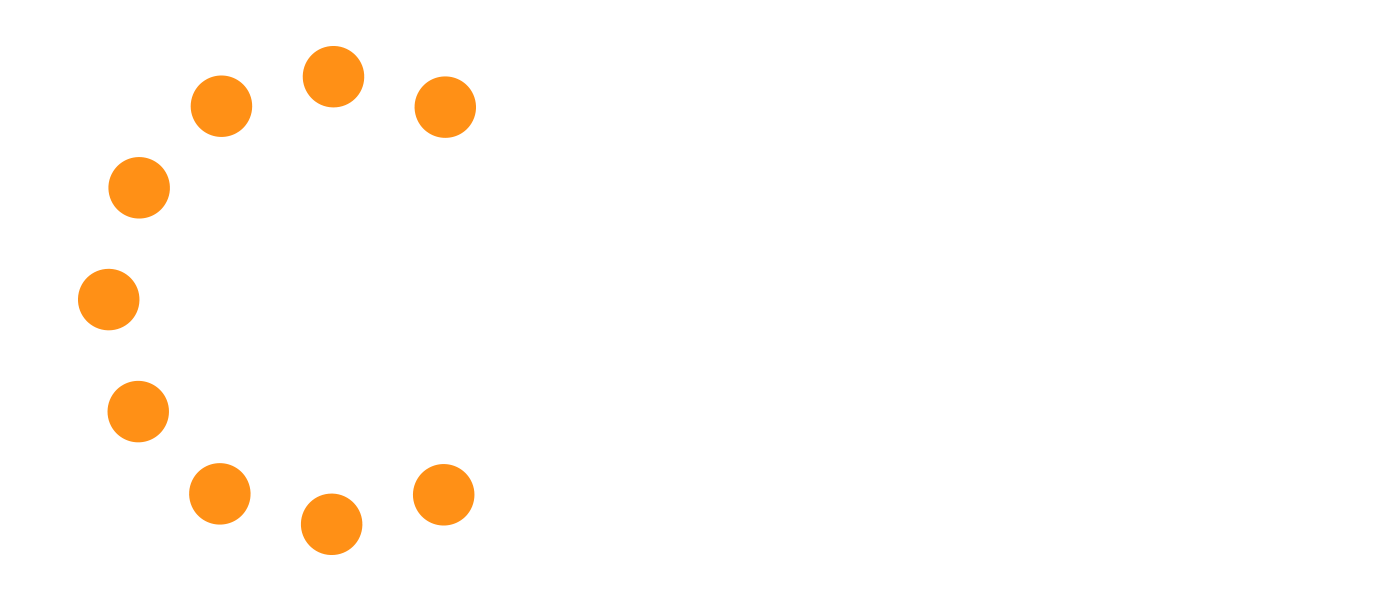 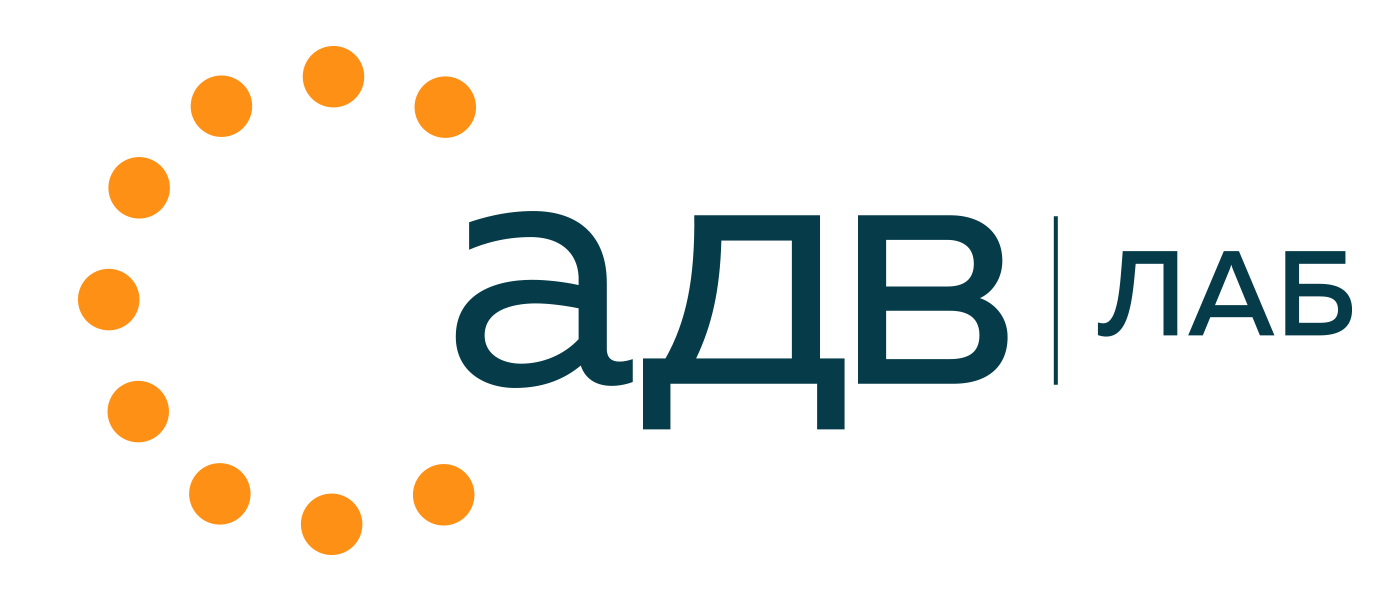 Существует 2 направления использования офлайн-данных 
для онлайн-коммуникации
ТАРГЕТИНГ 
В ИНТЕРНЕТ-РЕКЛАМЕ
ПЛАНИРОВАНИЕ 
РЕКЛАМНЫХ КАМПАНИЙ
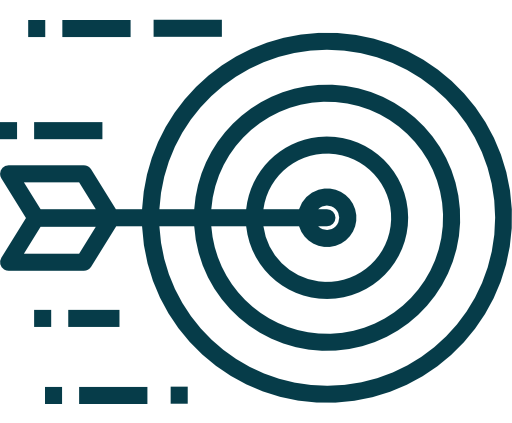 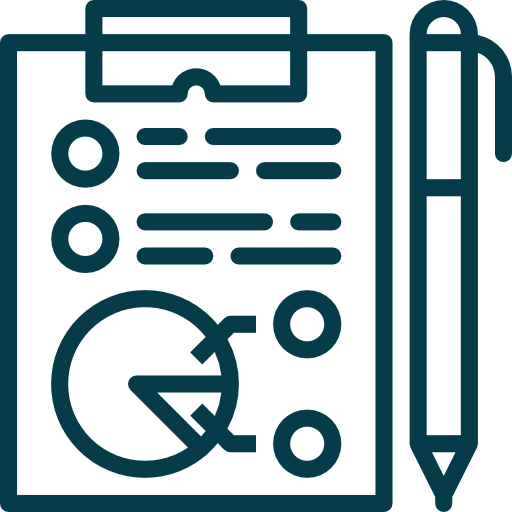 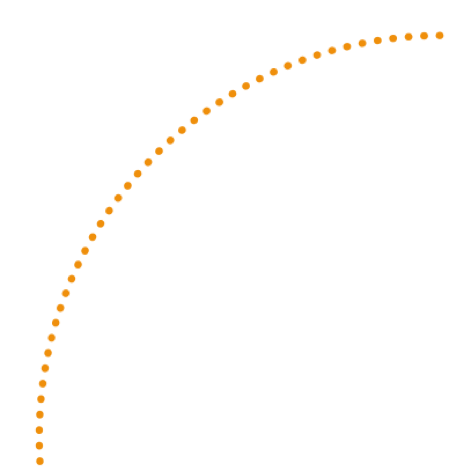 Исследования покупателей 
и медиапотребления
Digital steps: IDs покупателей + IDs рекламных площадок
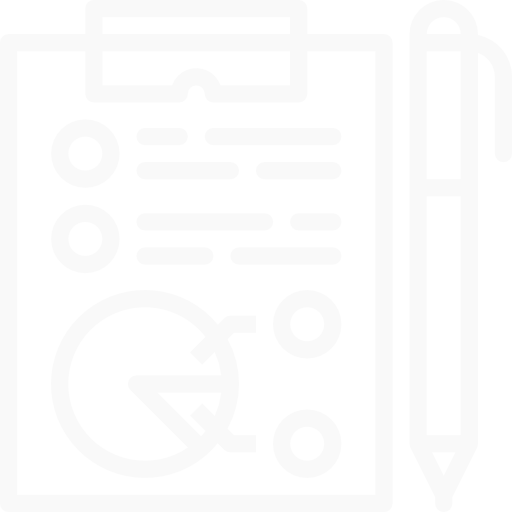 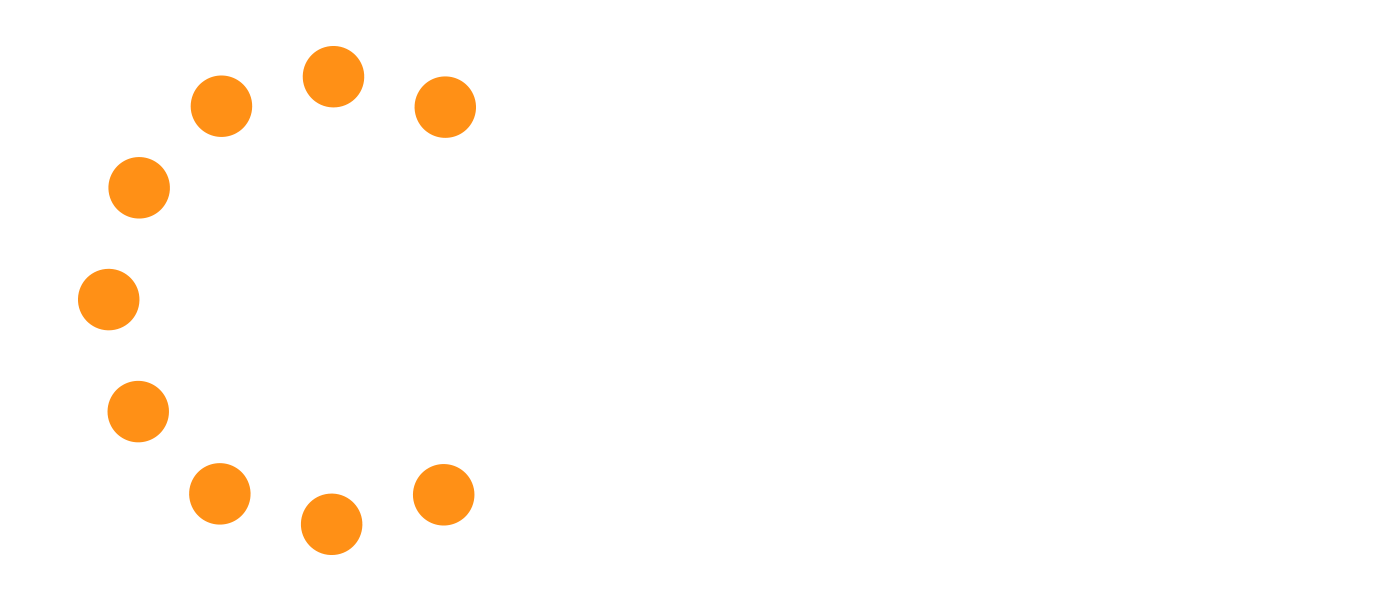 Барьеры для эффективного 
планирования медиа в реалиях рынка
ОТСУТСТВИЕ СВЯЗИ МЕЖДУ ПРОДАЖАМИ И МЕДИА
ТАРГЕТИНГИ ТОЛЬКО НА СОЦ.-ДЕМ.
ОТСУТСТВИЕ ЕДИНОЙ ПАНЕЛИ
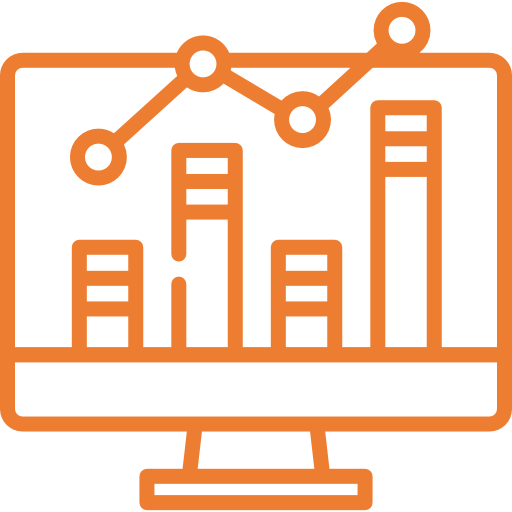 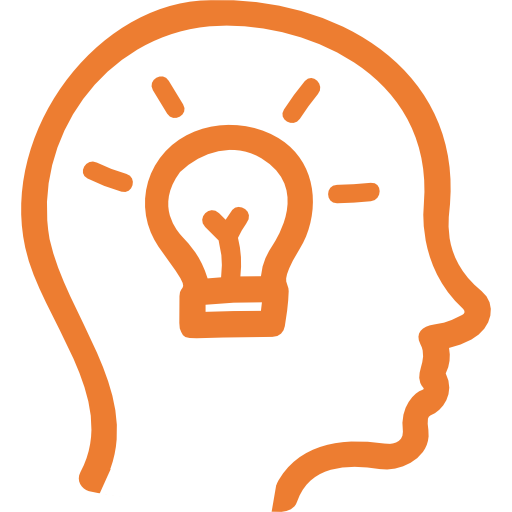 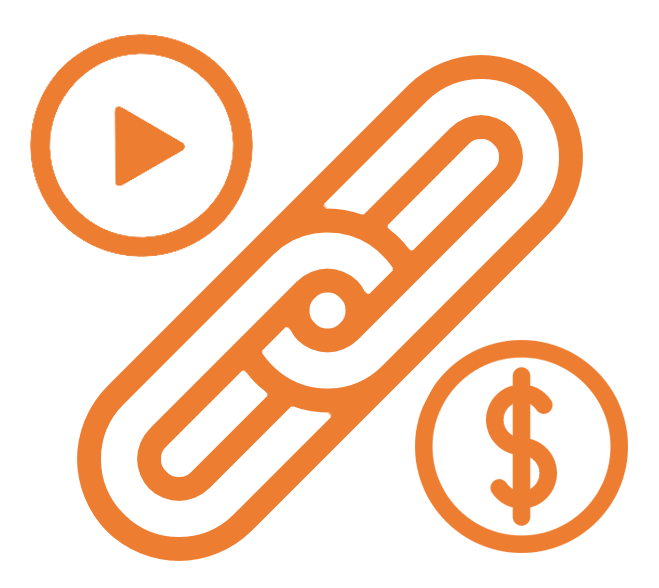 Не определена суммарная медиаатрибуция и кросс- видео сплит, которые привели к покупке или характерны для потребителя
Разрозненные данные ТВ-, web-исследований, потребительских групп и  самого клиента
Не учитываются реальные пользователи категории для офлайн-видео
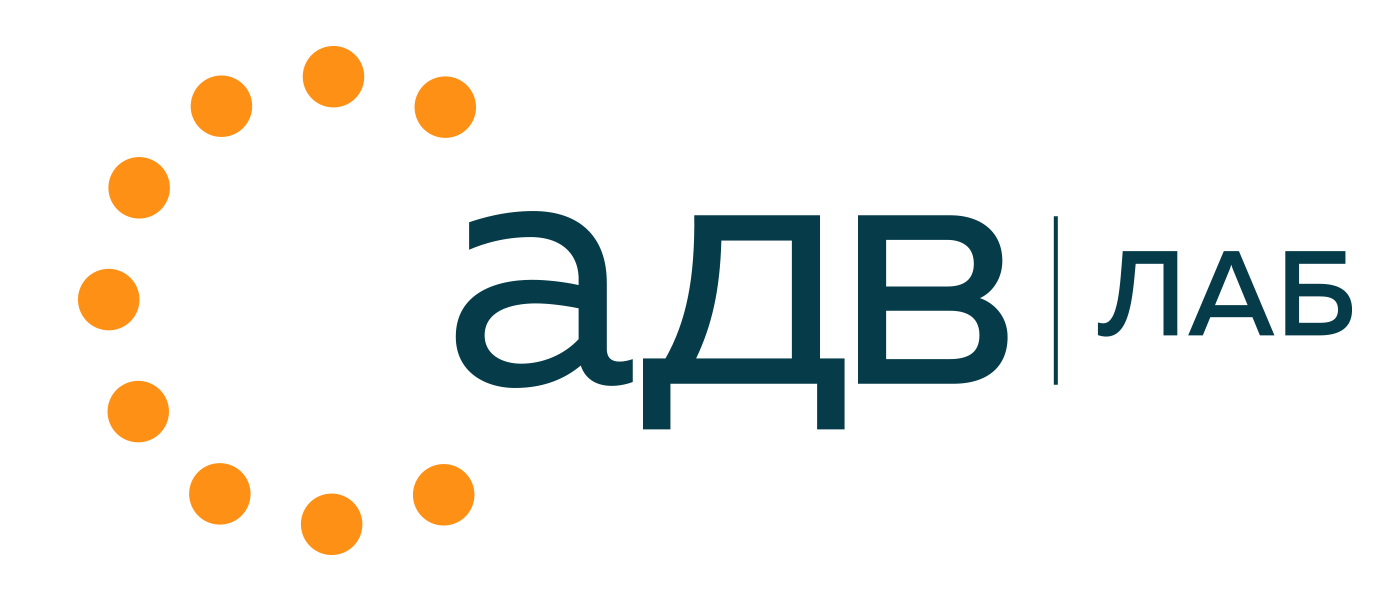 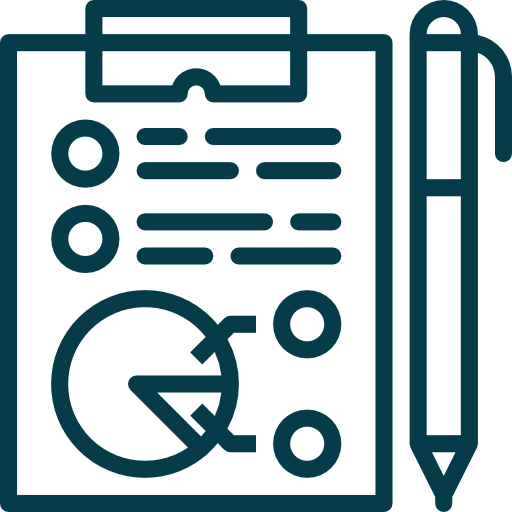 Для планирования рекламных 
кампаний важно соединить данные 
об офлайн-действиях и медиапотребление
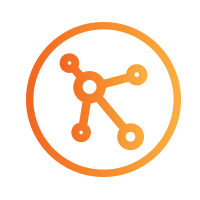 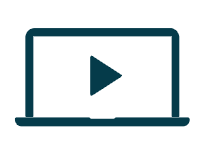 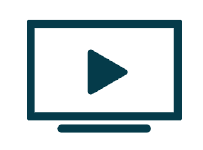 Web Index
TV Index
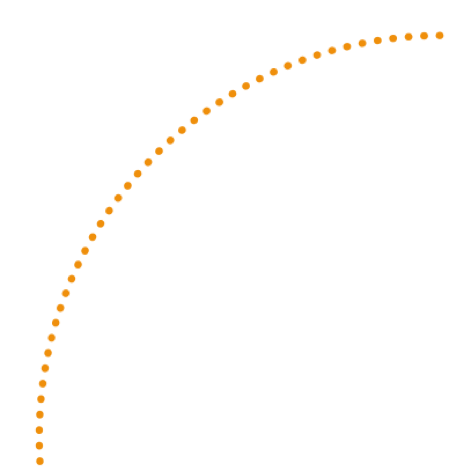 Покупки и образ жизни
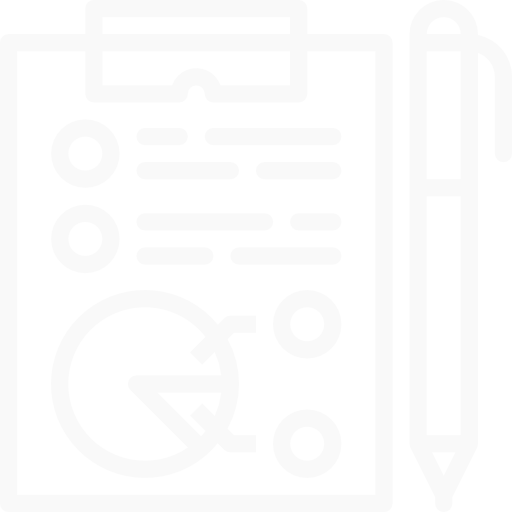 В результате мы можем оптимизировать 
кампании под новый KPI: охват 
покупательских/потребительских групп
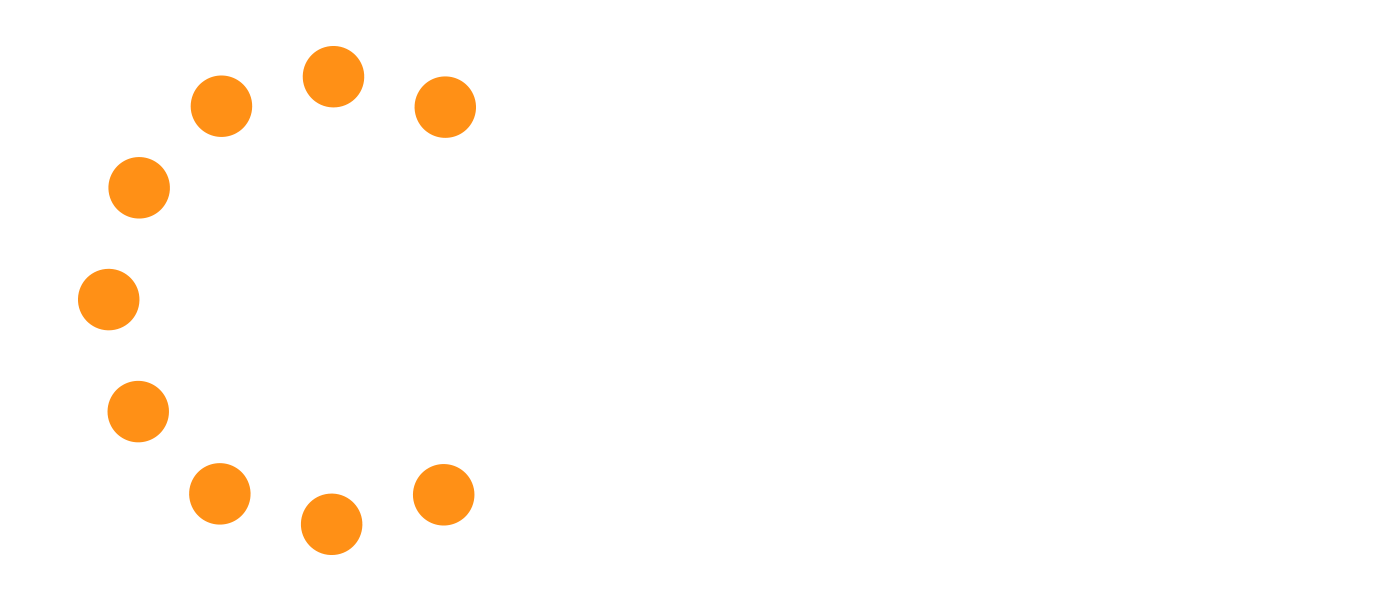 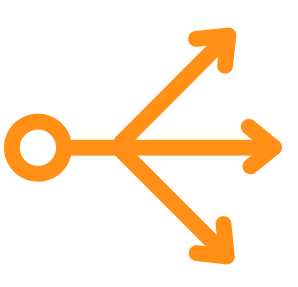 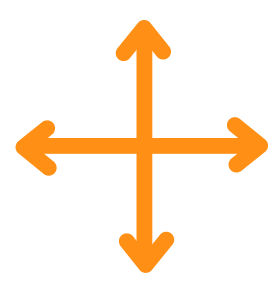 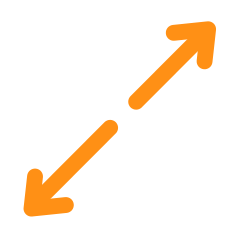 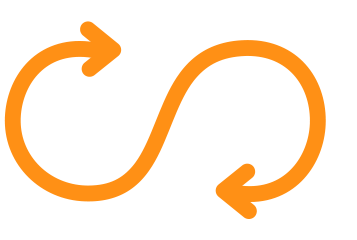 Охват новых
пользователей
категории
Охват 
покупателей 
конкурентного 
бренда
Охват 
покупателей 
товарной 
категории
Охват 
покупателей 
бренда
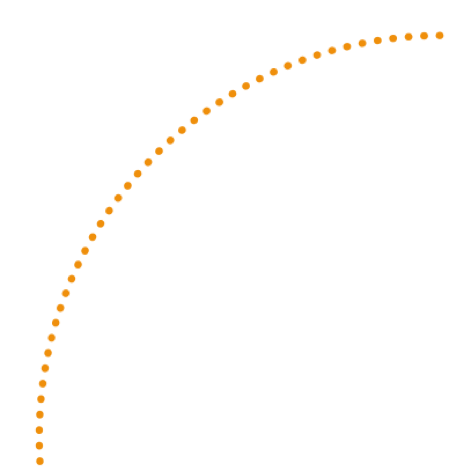 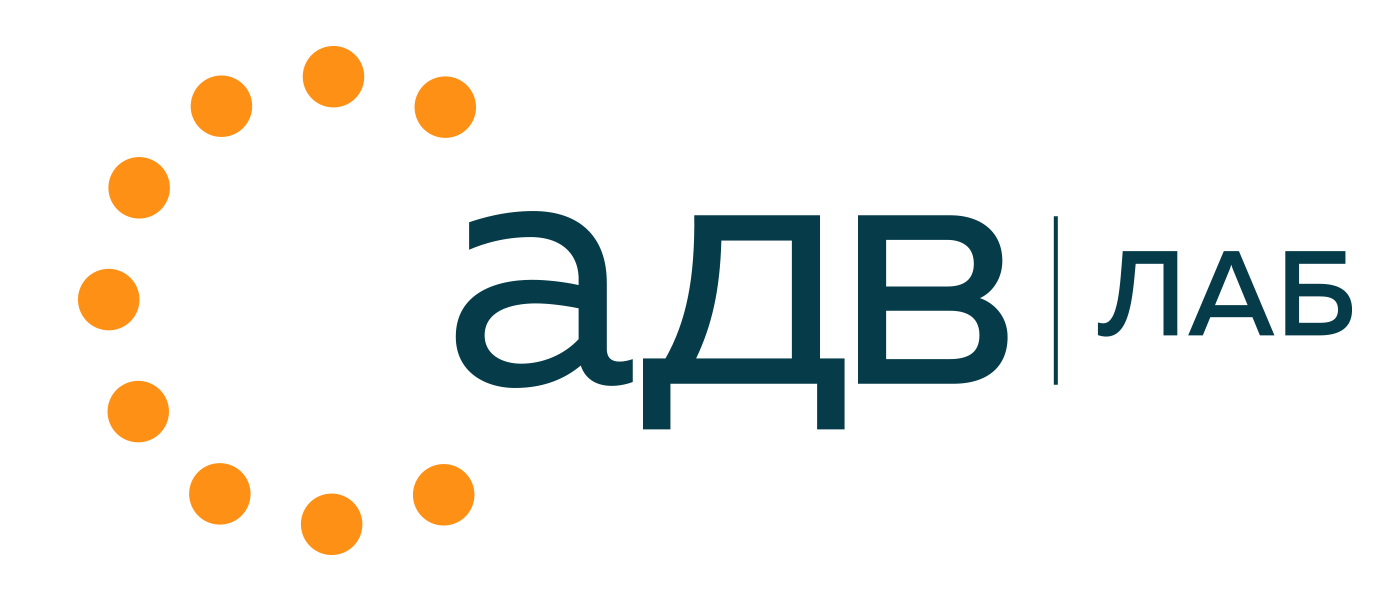 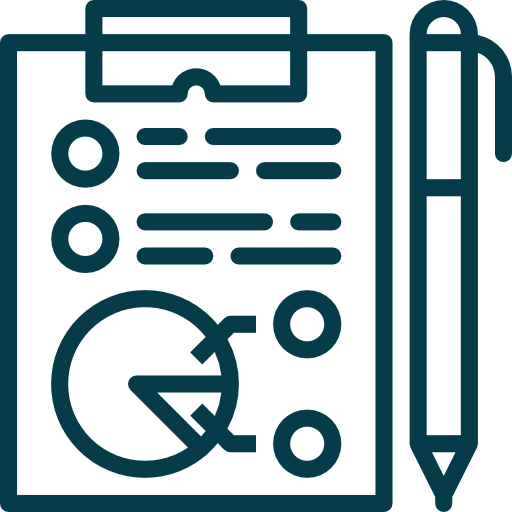 Процесс планирования и замер результатов
ШАГ 1. 
Анализ эффекта от 
медиаинвестиций 
на продажи 
предыдущих 
кампаний
ШАГ 2. 
Определение 
аудитории для 
планирования: 
покупатели бренда/
категории/
конкуренты
ШАГ 3. 
Оптимизация 
рекламного сплита 
на новую аудиторию, 
размещение рекламы
KPI: Reach (+cost per 
cover) & ROI
ШАГ 4. 
Замер результатов
Reach, ROI, эффект 
рекламы
Оптимиз.
сплита 
на группу
потребителей
Сплит
соц.дем.
Каналы
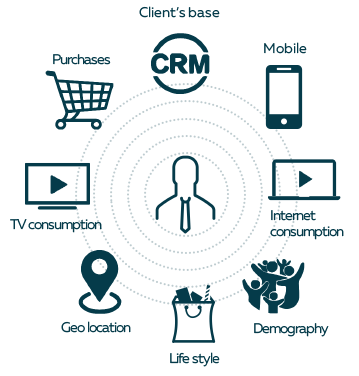 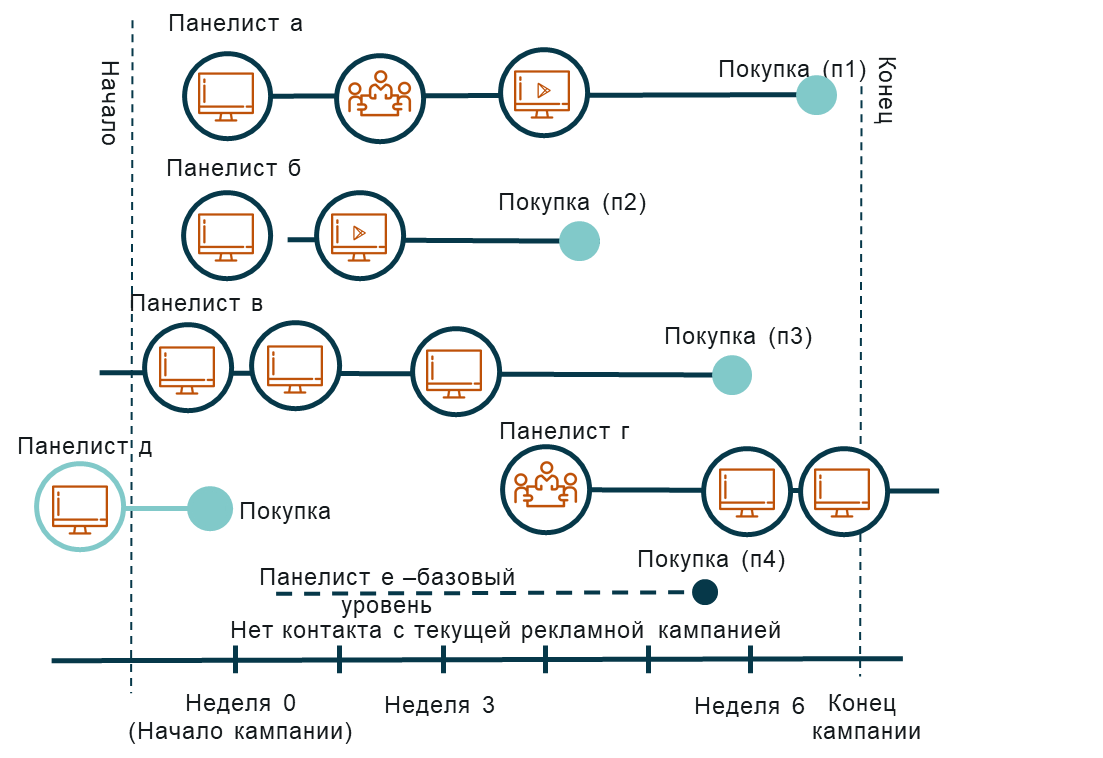 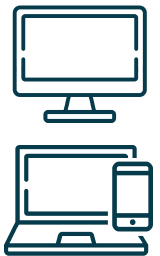 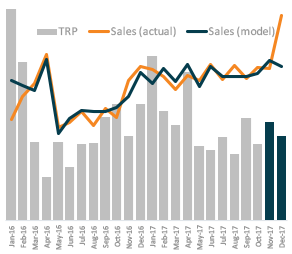 Sales
TRP
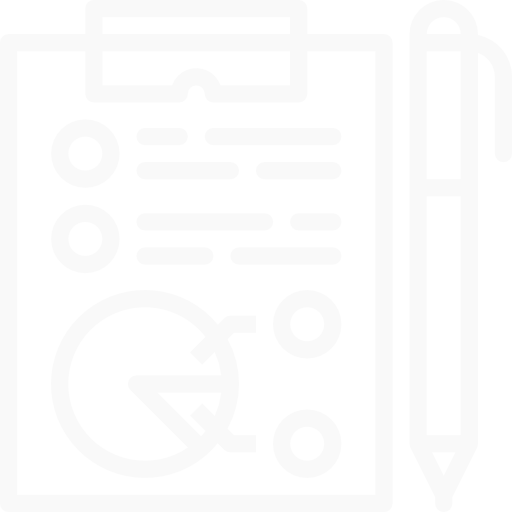 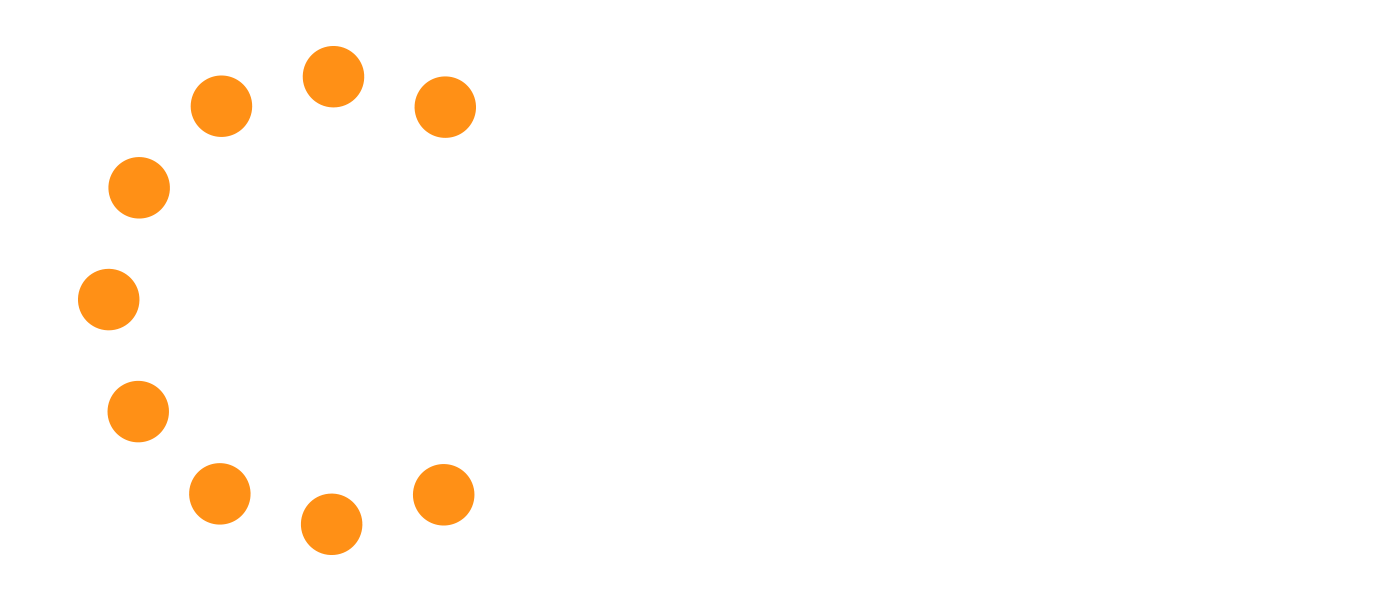 Результаты
ДИНАМИКА ПРОДАЖ
ЭФФЕКТ РЕКЛАМЫ
ИЛИ ROI
ОХВАТ ПОТРЕБИТЕЛЬСКОЙ ГРУППЫ
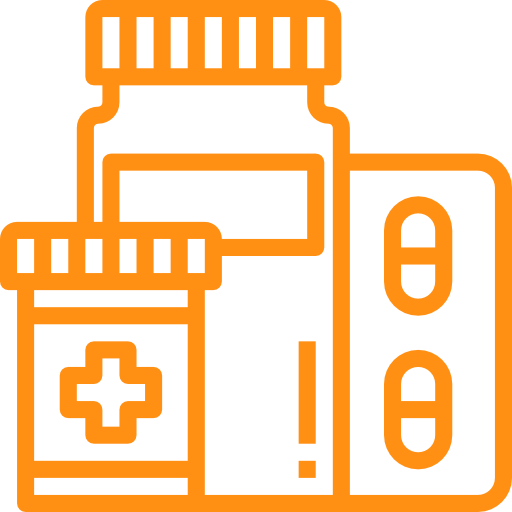 +9pp @1+
+5pp @6+
Эффект рекламы +30%
ROI +17pp
+7%
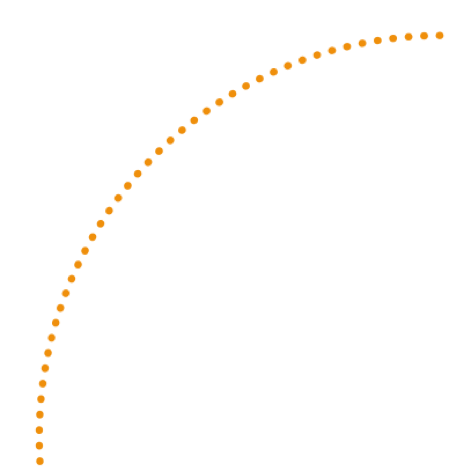 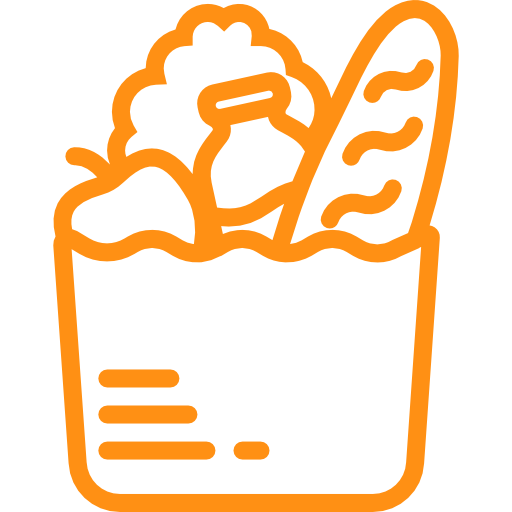 +3pp @3+
  CPT -12,3%
Эффект рекламы +9%
ROI +14%
+17%
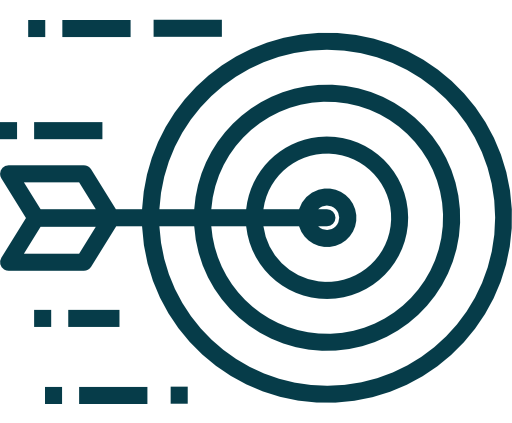 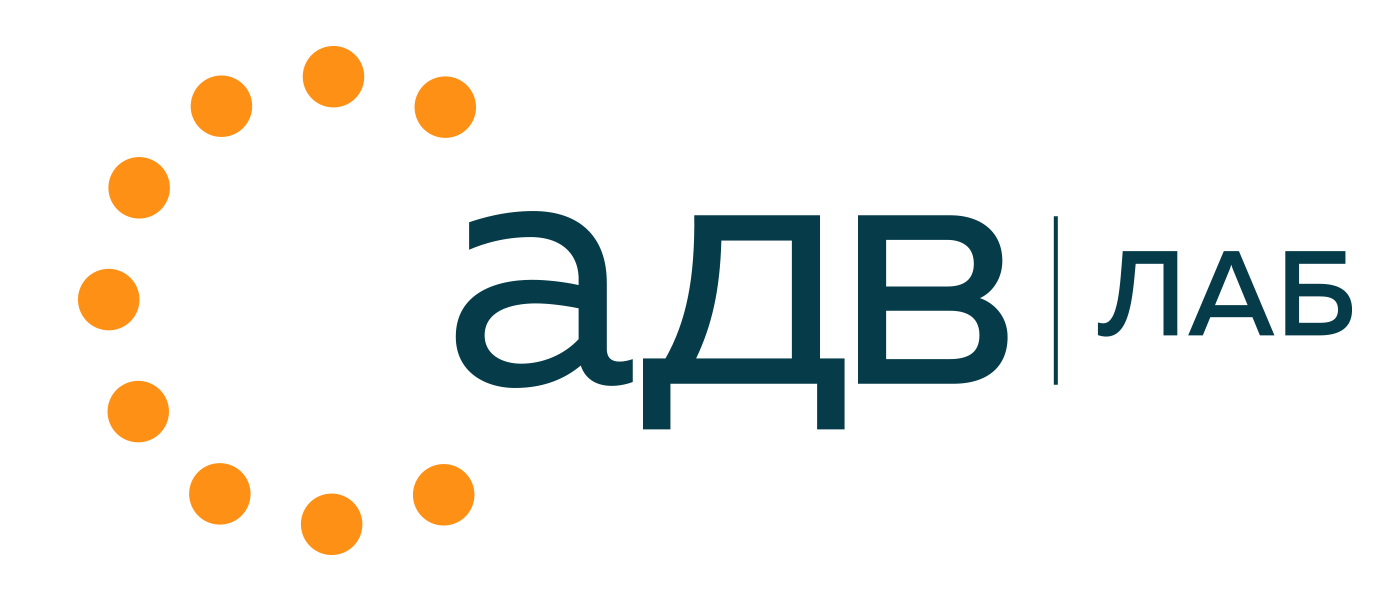 Расцвет 2nd party data во всём мире
1ST PARTY DATA
3RD PARTY DATA
2ND PARTY DATA
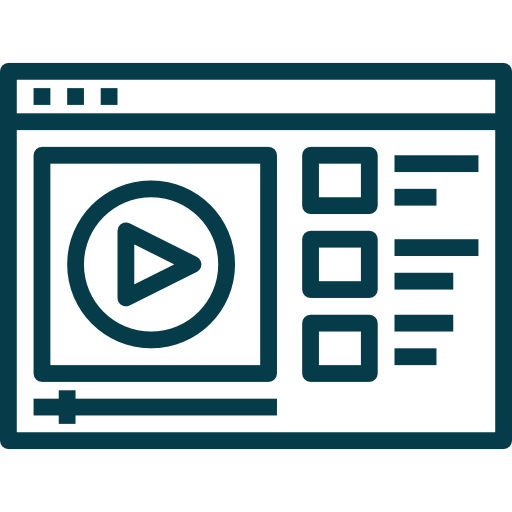 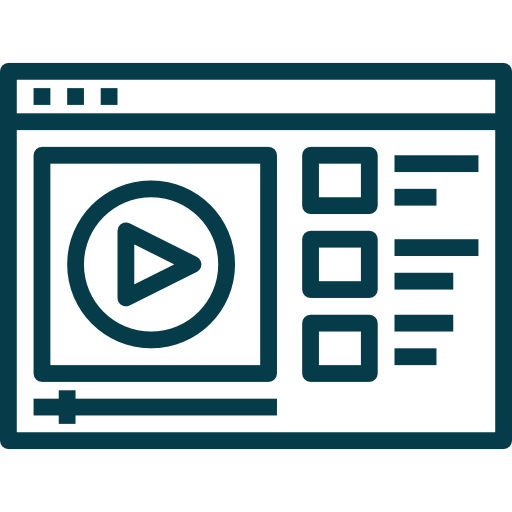 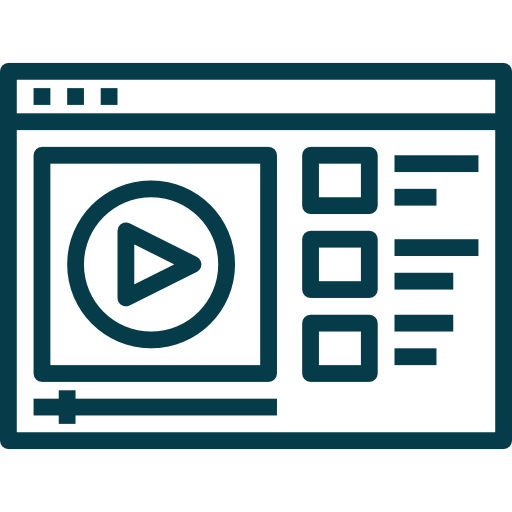 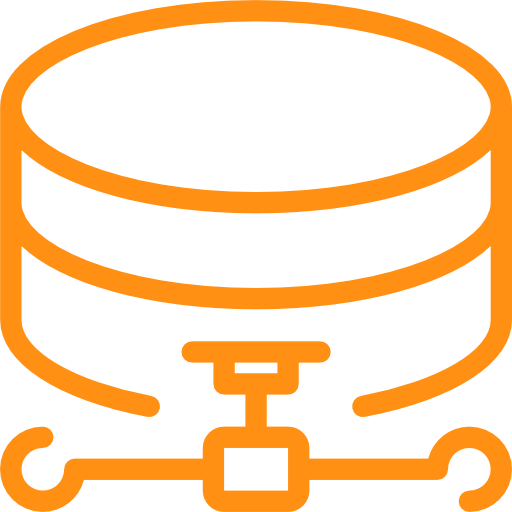 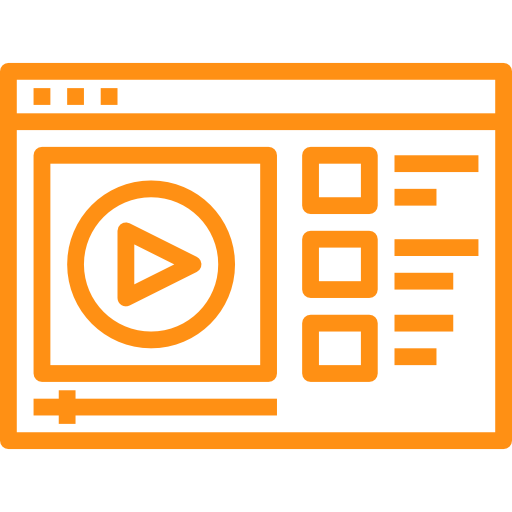 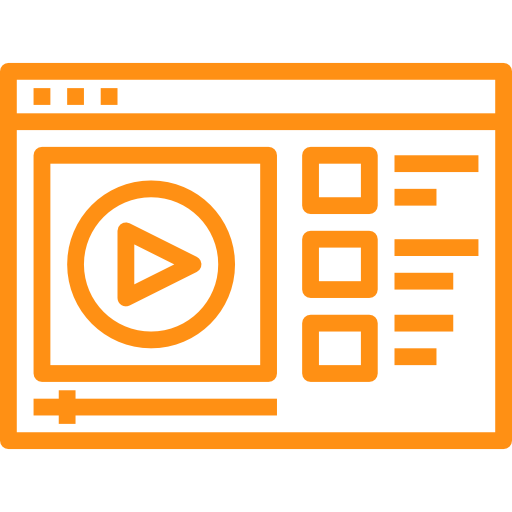 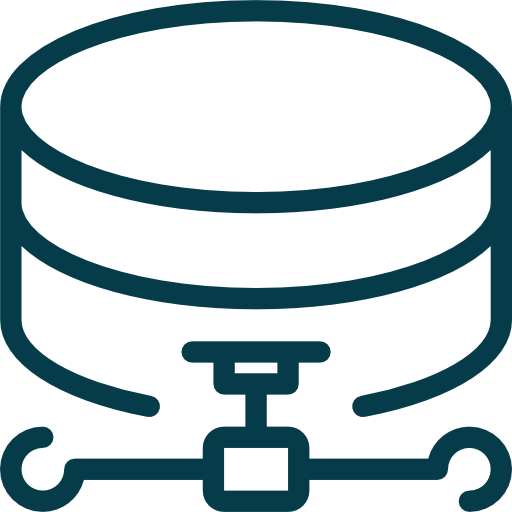 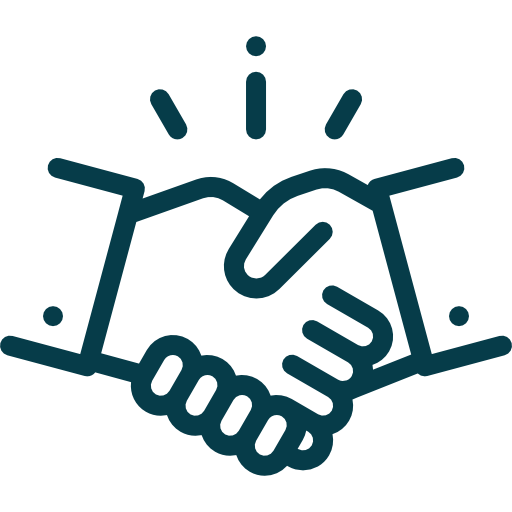 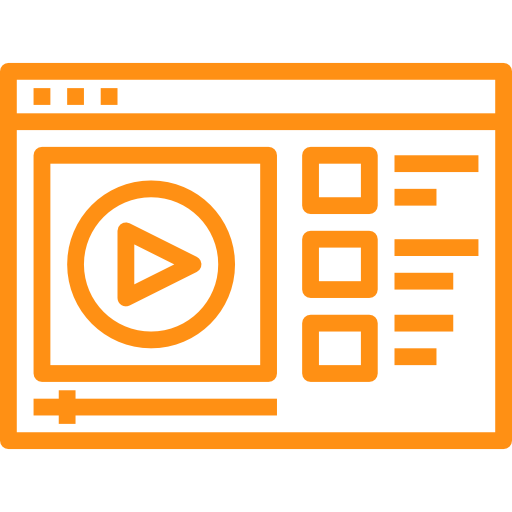 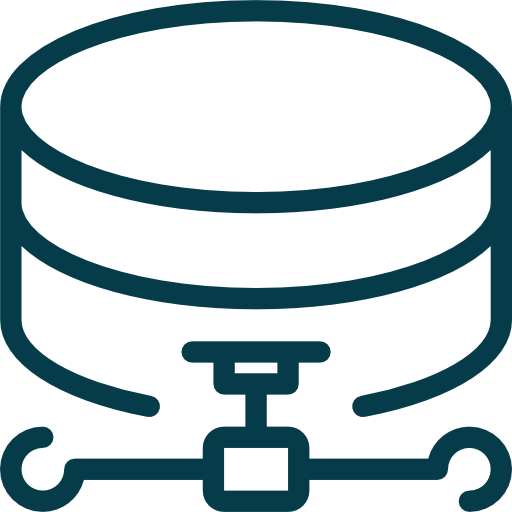 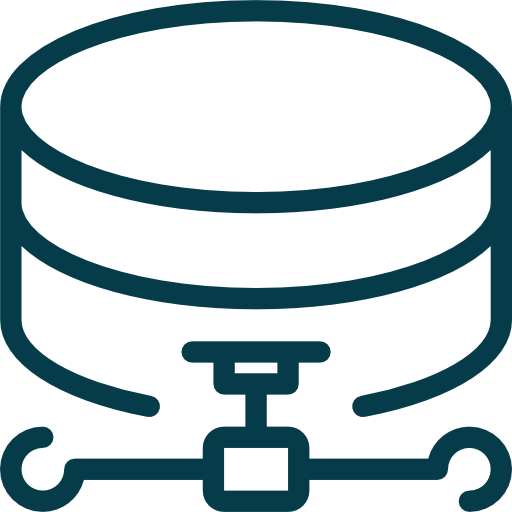 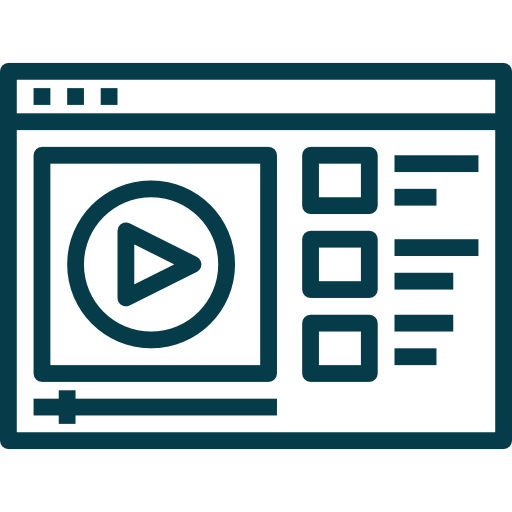 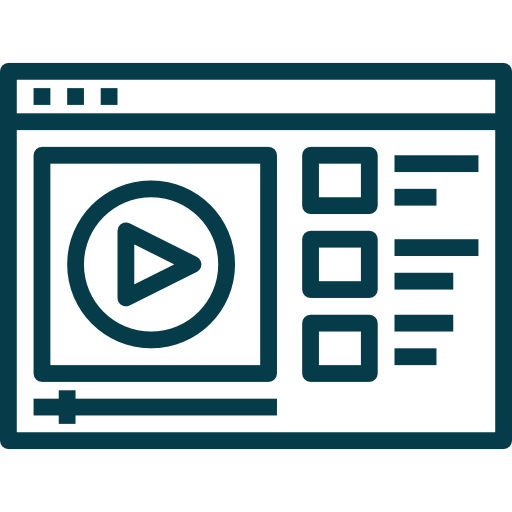 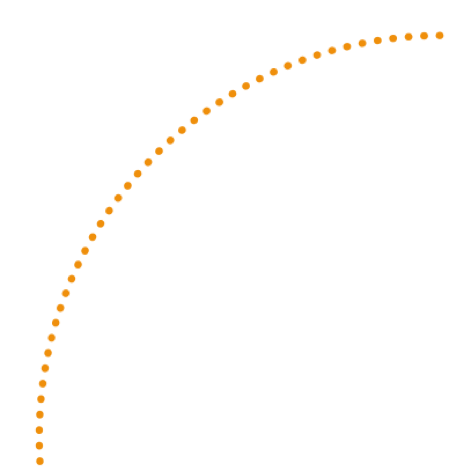 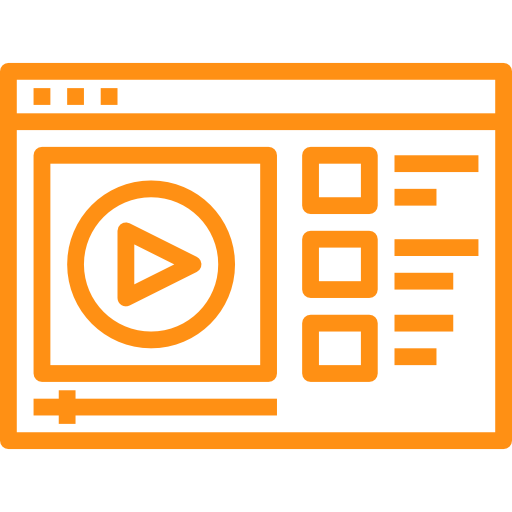 Безопасность 
   Прозрачность
   Win-win стратегия
Рынок находится в поиске единого идентификатора для связи различных источников данных
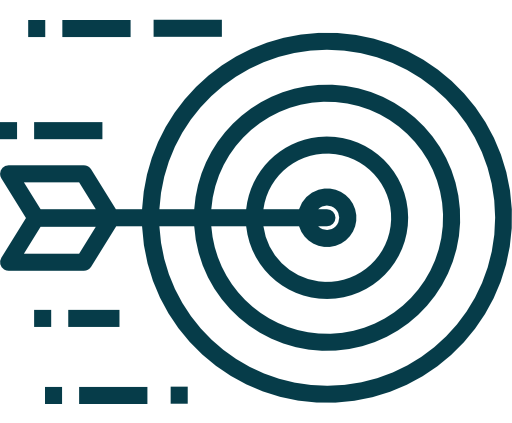 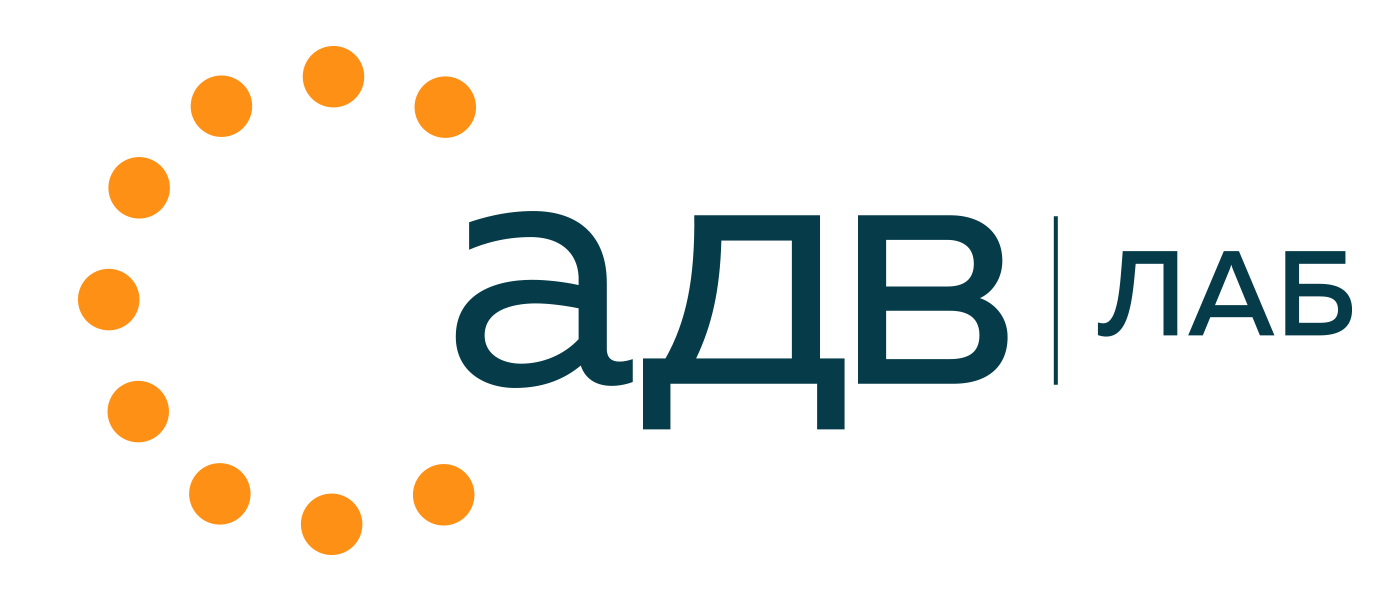 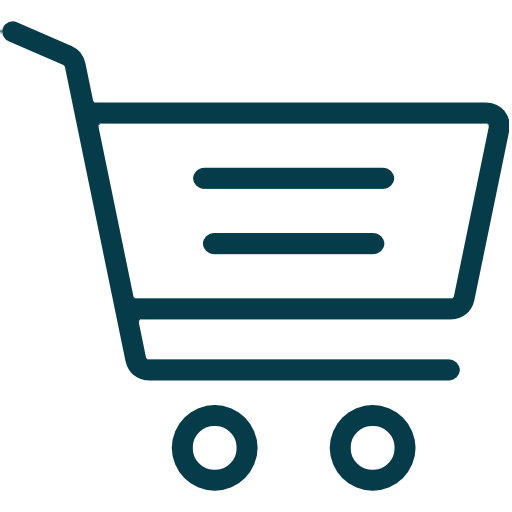 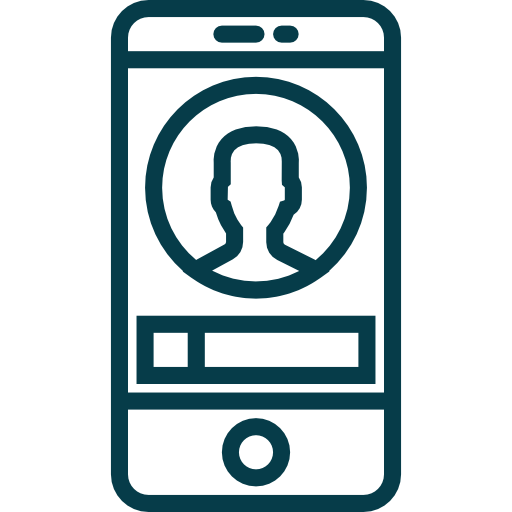 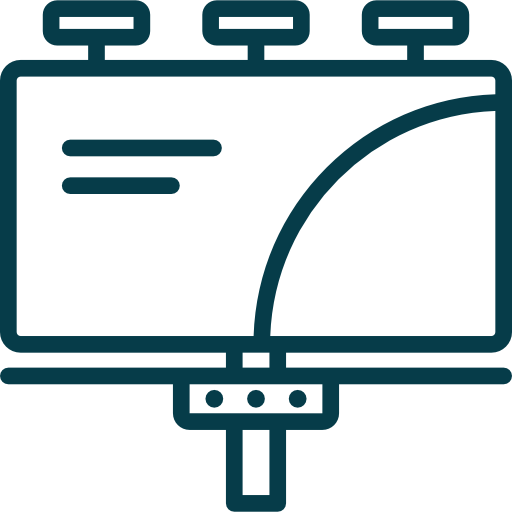 Контакты с рекламой 
привязаны к ID, который
привязан к номеру телефона
Объединяя данные,
мы можем знать как продажи, так и контакты с медиа
Покупки в привязке 
к карте лояльности,
а она привязана 
к номеру телефона
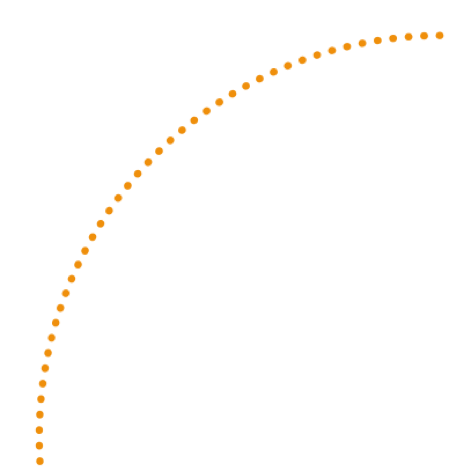 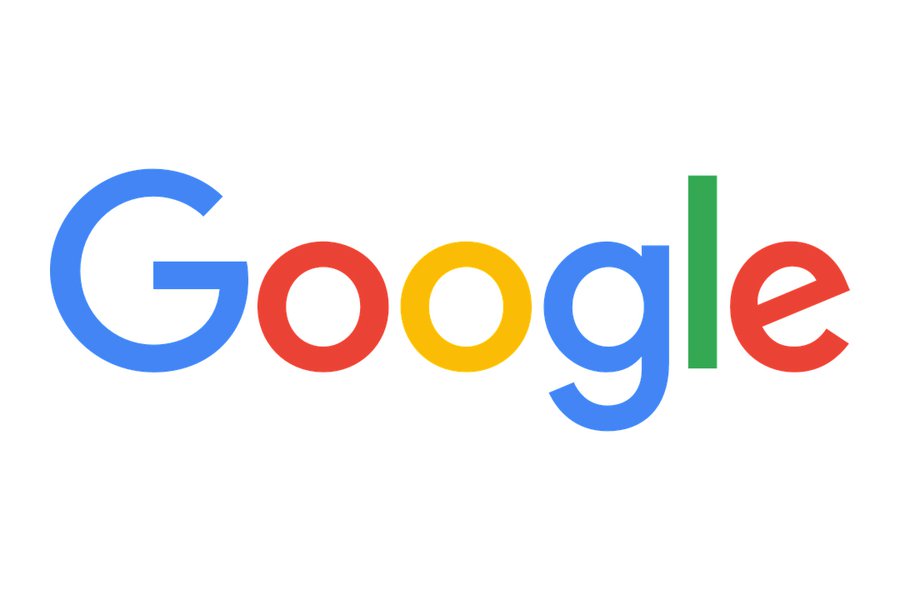 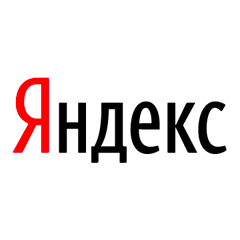 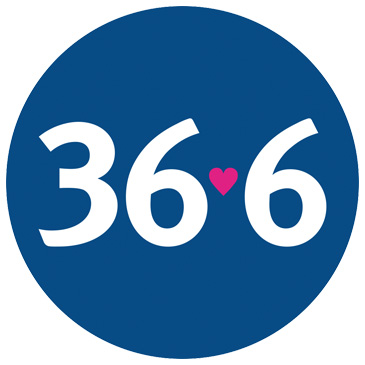 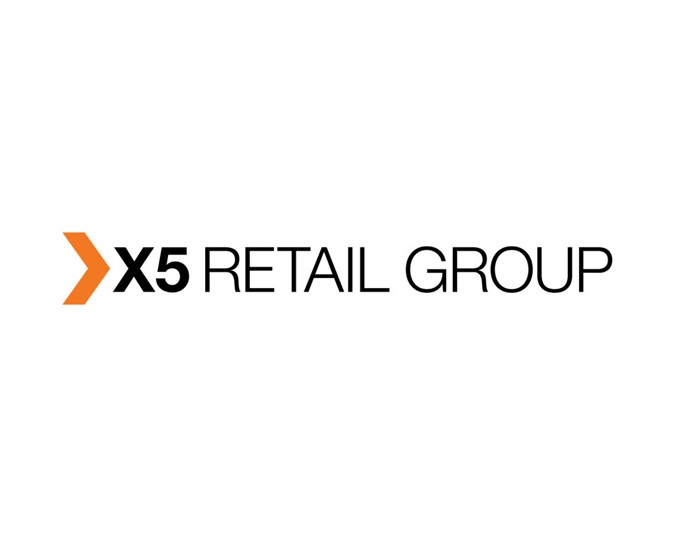 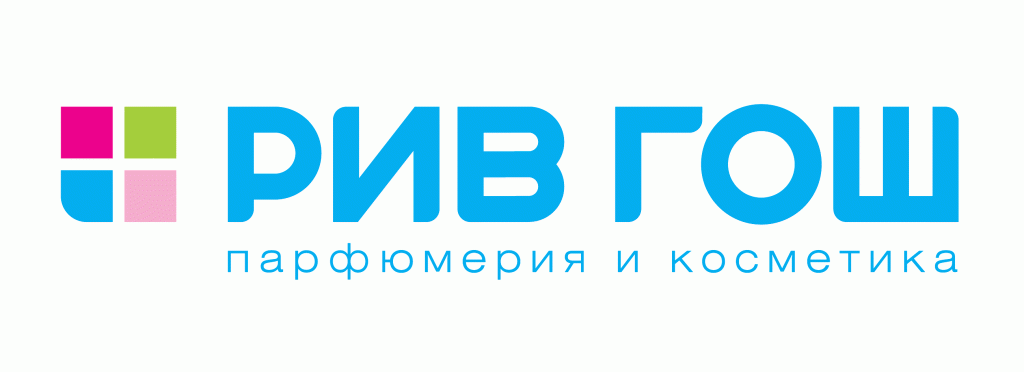 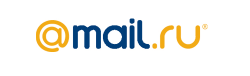 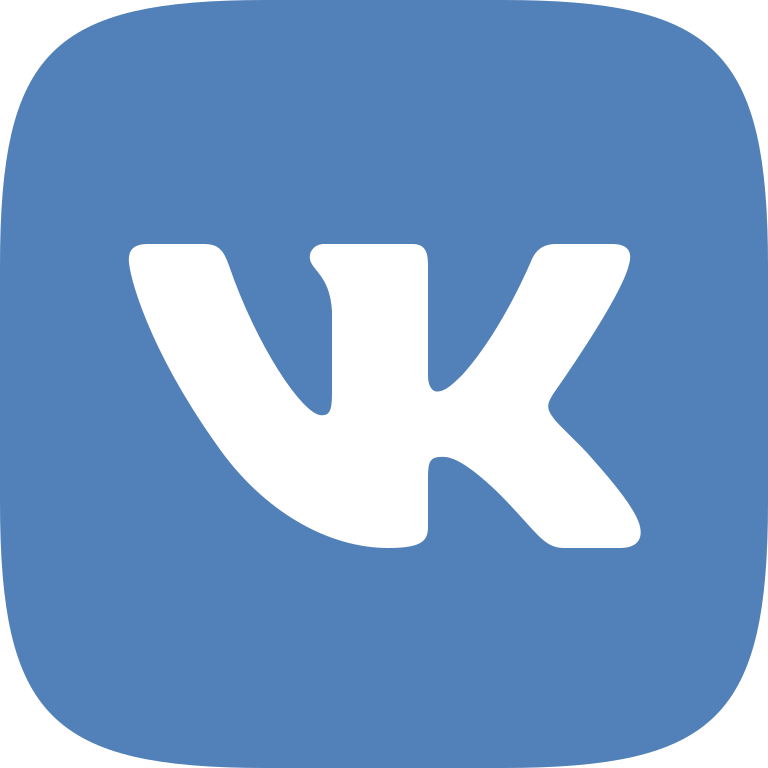 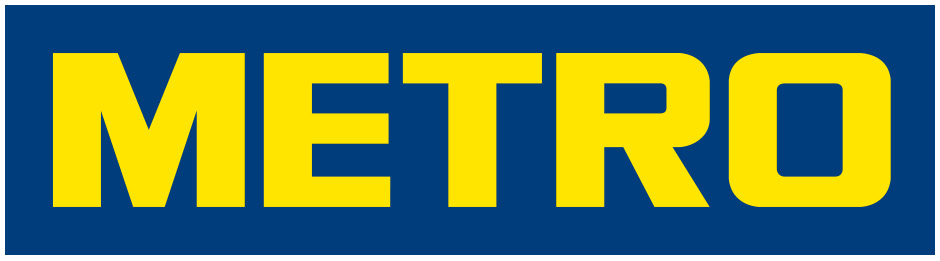 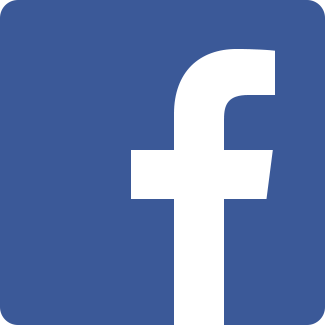 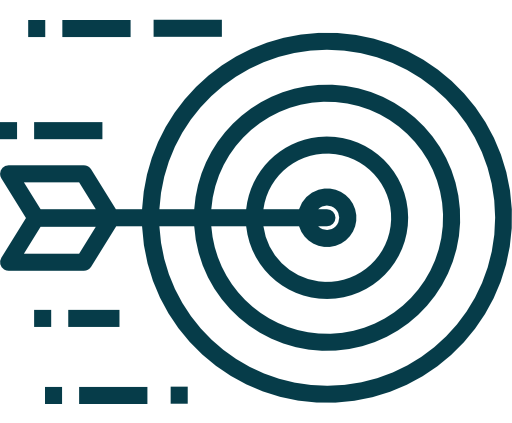 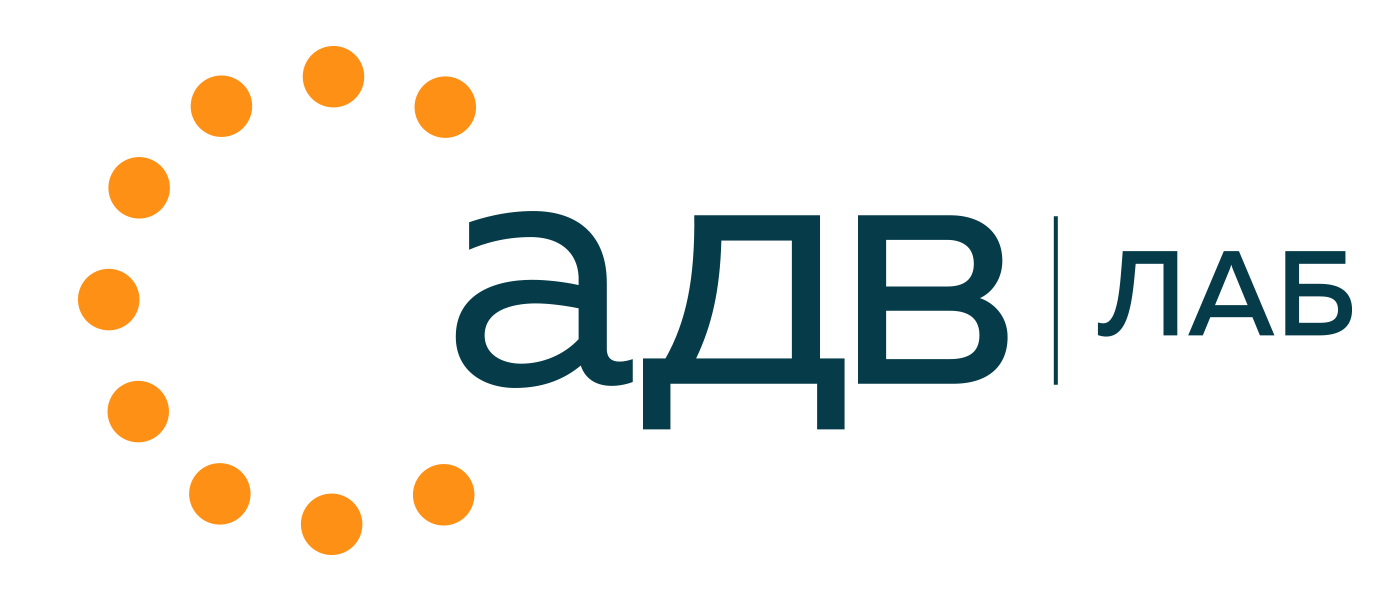 Процесс построения кампании для более точного выявления результатов размещения
1.    Выделяем тестовую и контрольную группы пользователей 
       (контрольная группа не видит рекламу);
Выделяем тестовый и контрольный период;
Сравниваем изменения по группам и периодам, чтобы 
       выделить именно влияние рекламы, а не сезонности 
       или усилий конкурентов.
Тестовый период 45 дней, 
включая РК
Контрольный период 45 до РК
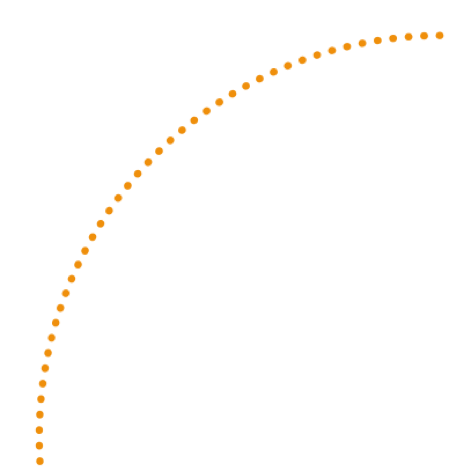 B
A
Пользователи, которые видели рекламу
X
Y
Пользователи, которые 
НЕ видели рекламу
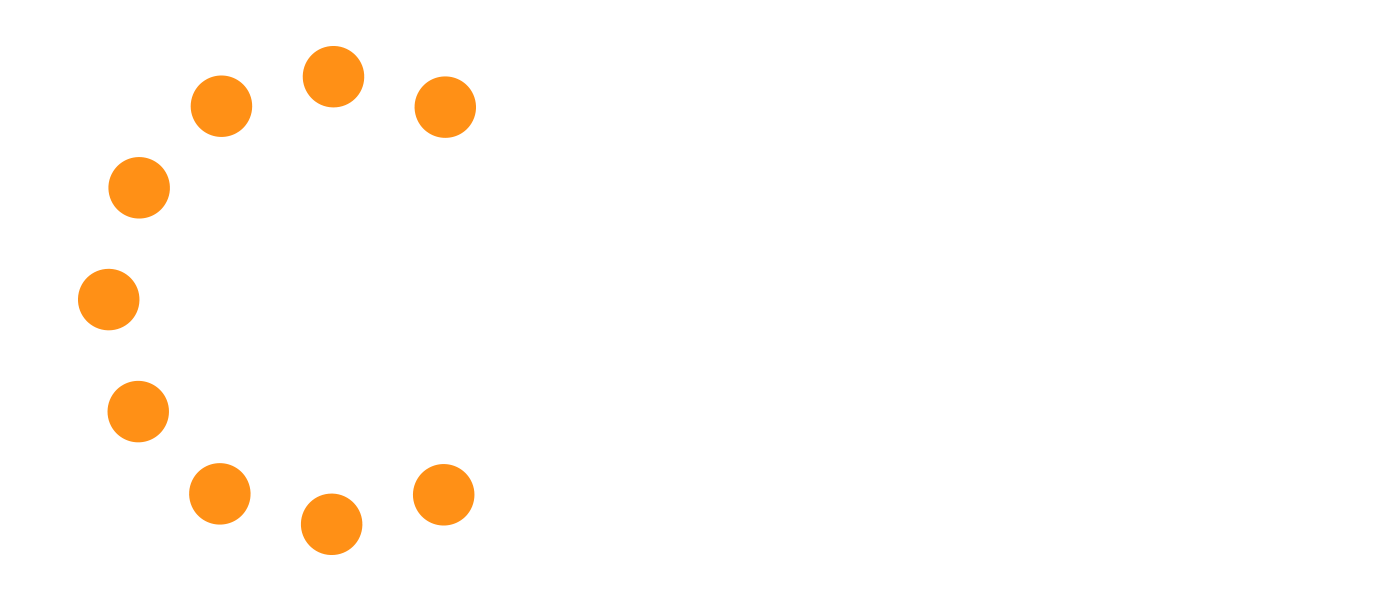 Таргетинг на покупателей 
выгоднее таргетинга по соц. дему
3X
tCPM (стоимость таргетированного 
на покупателя
 показа)
37%
Покупателей среди охваченных – планирование 
через Aizek
23%
Покупателей среди 
охваченных – 
натуральное
распределение
X
CPM
All 20-45
Таргетинг по соц. дему
All 
shoppers 
Таргетинг по 
данным ритейлера
2X
tCPM (стоимость таргетированного на покупателя показа)
2X
CPM с учетом 
стоимости 
данных
100%
Покупателей 
среди охваченных
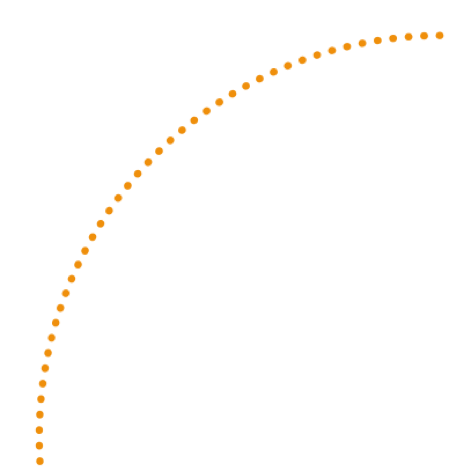 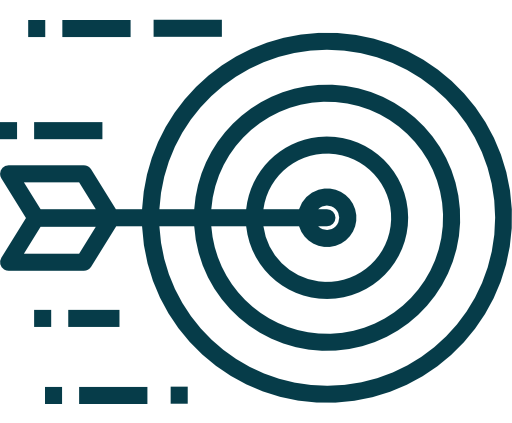 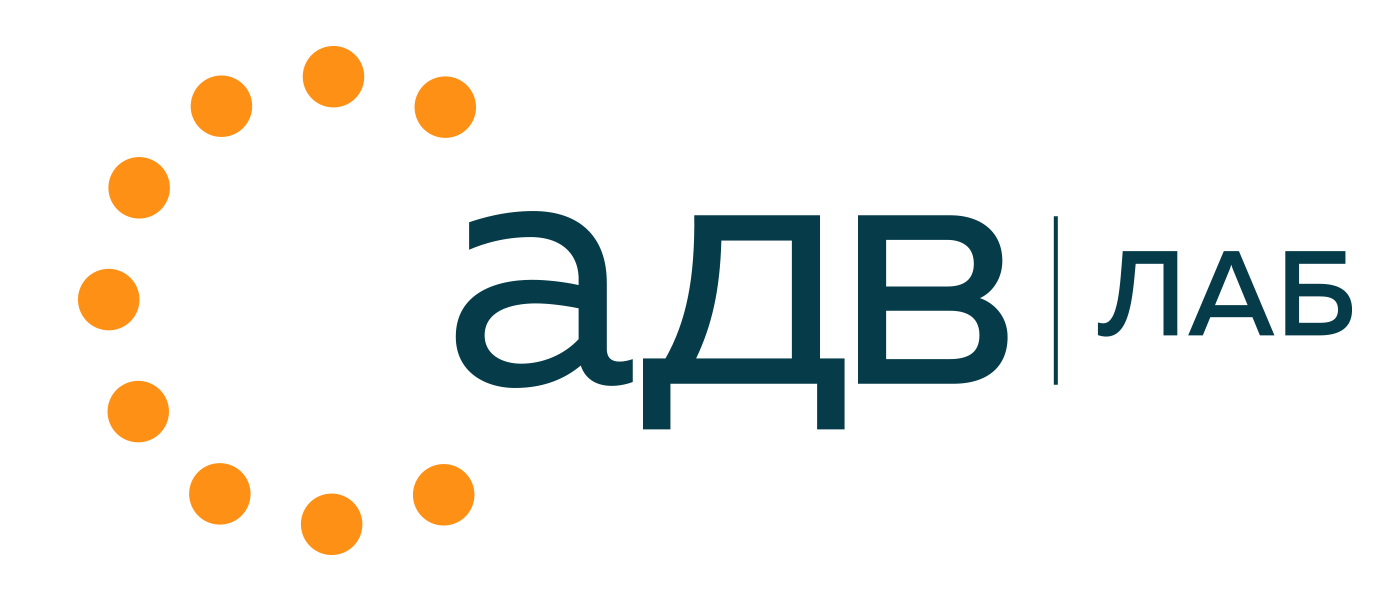 Результаты. Иллюстрация эффективности 
размещения на данных партнёра
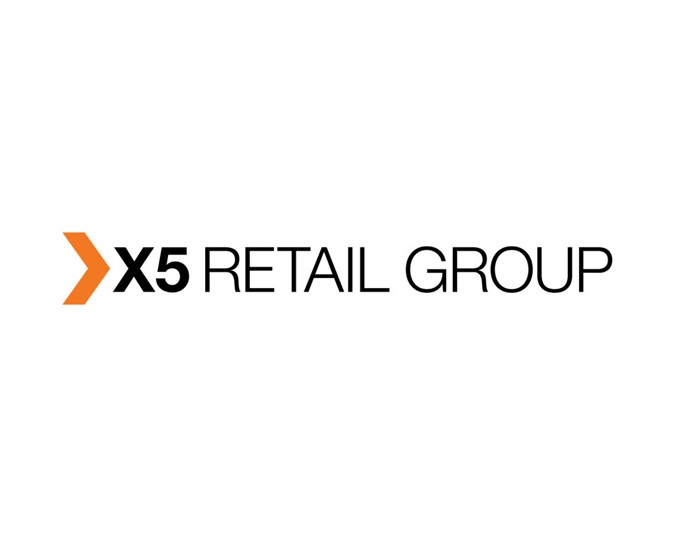 БРЕНД 2
БРЕНД 3
БРЕНД 1
+3pp SOM
+1pp SOM
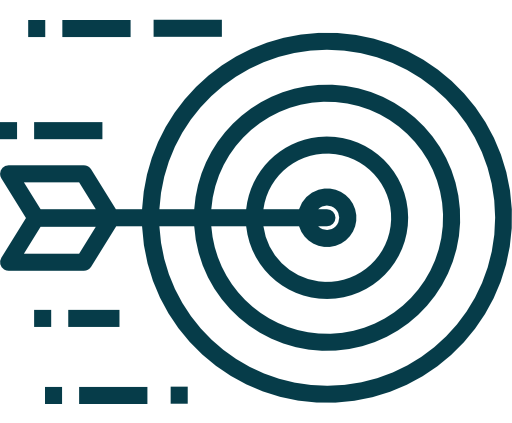 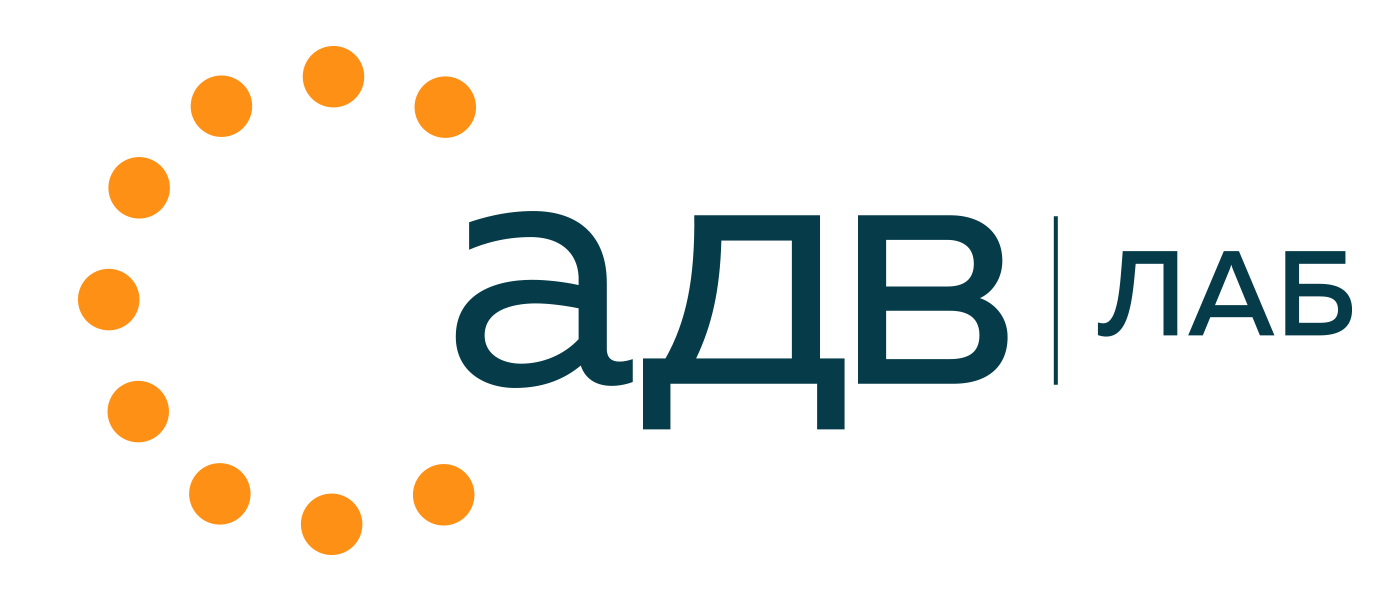 Почему ритейл обязательно 
должен этим заниматься?
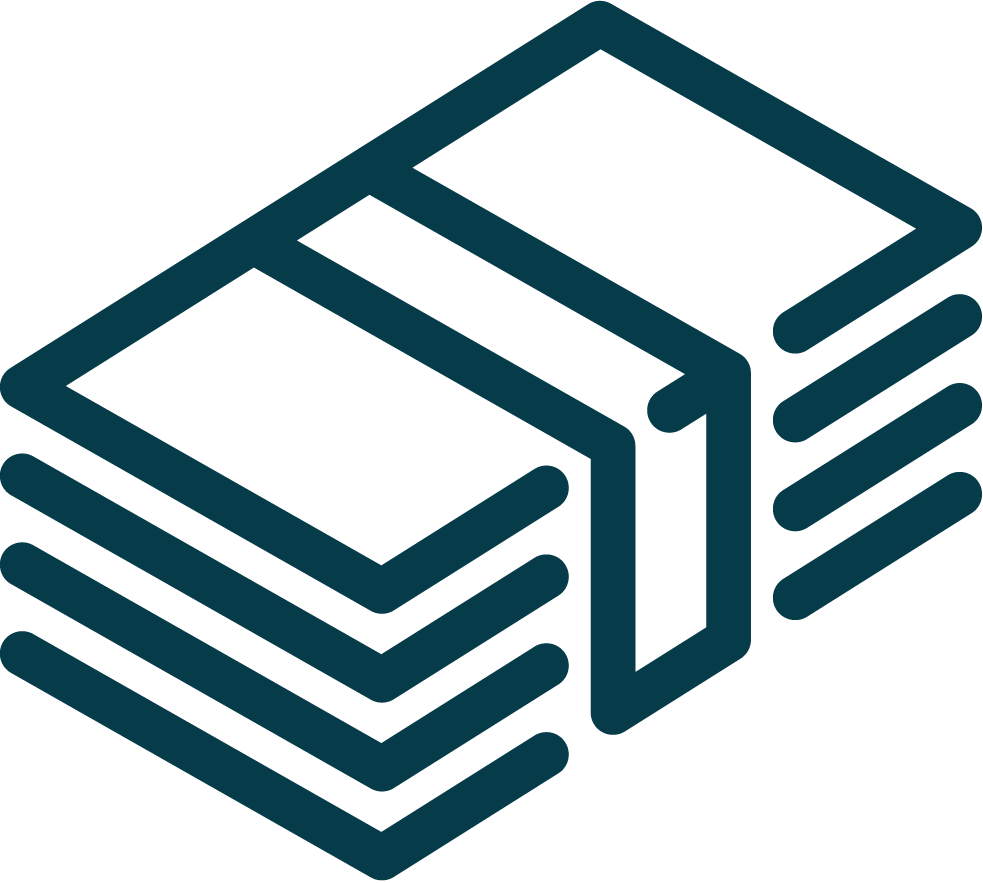 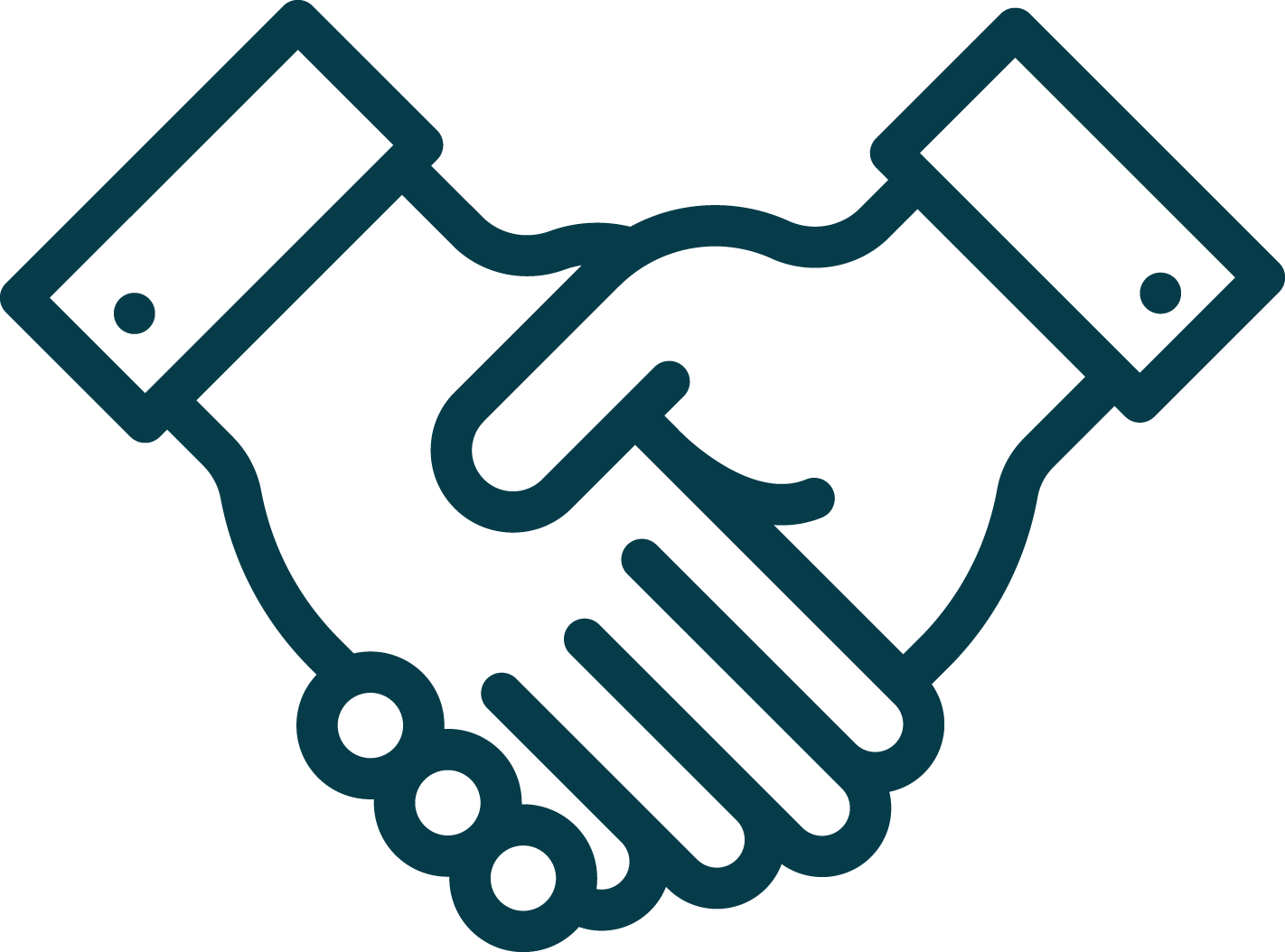 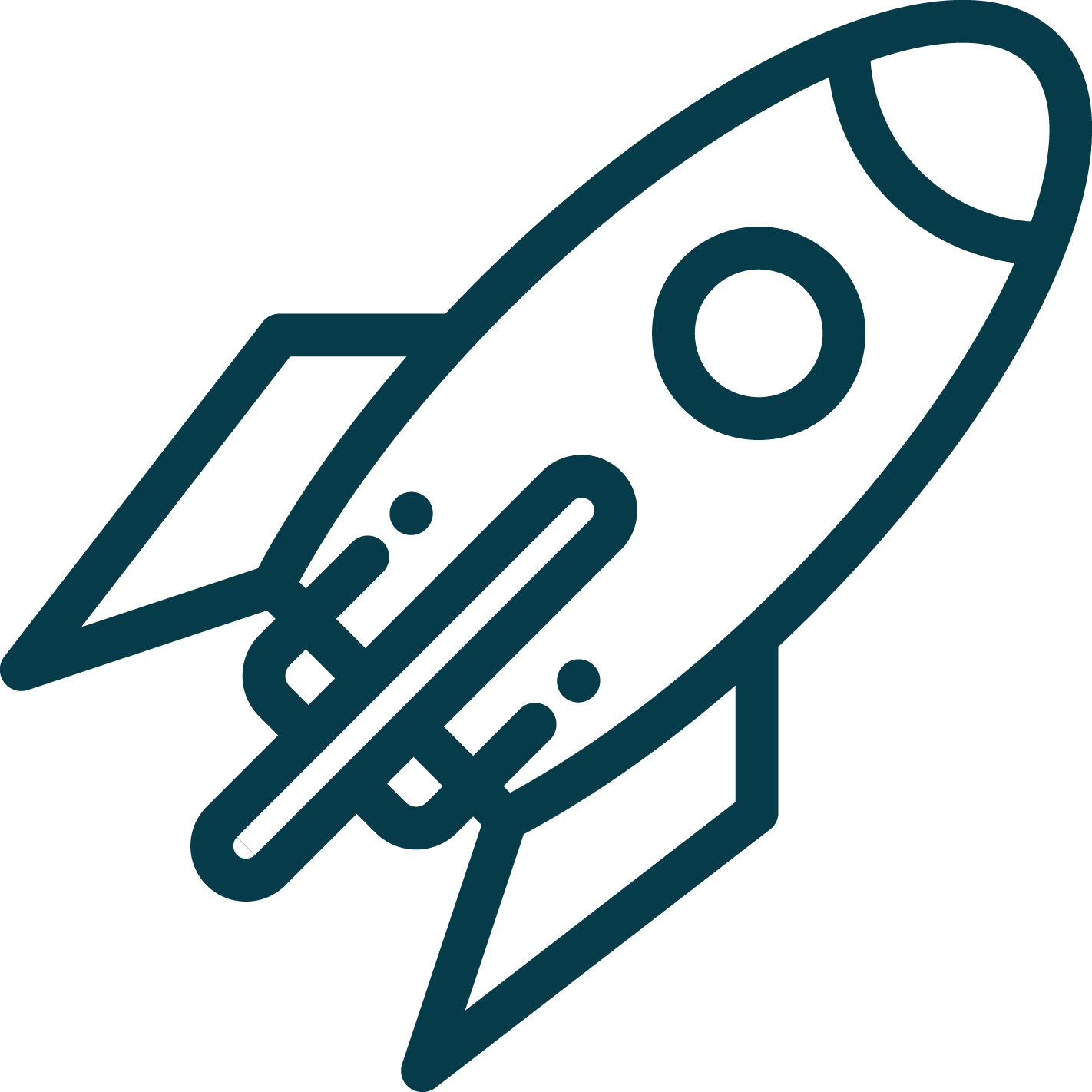 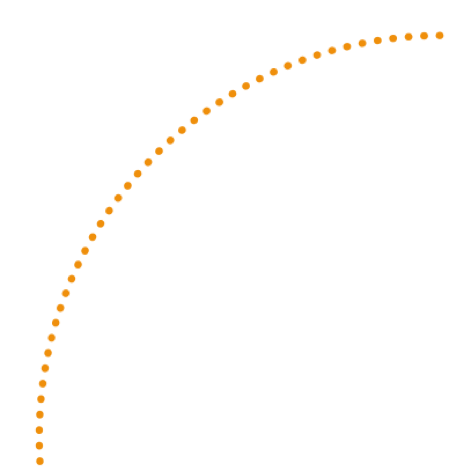 Новые возможности для партнерств с брендами: стык рекламы и трейд-маркетинга
Высокий спрос рекламодателей 
= Деньги уже сейчас
Инвестиции 
в будущее